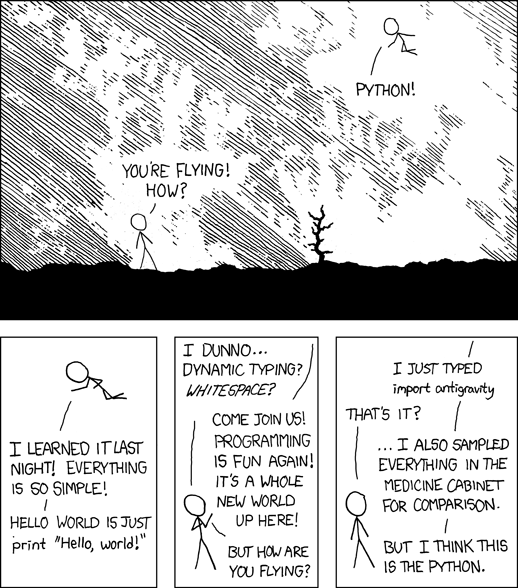 Modules and packages
import – from – as
__name__, '__main__'
docs.python.org/3/tutorial/modules.html
xkcd.com/353
[Speaker Notes: 'import antigravity' open this xkcd webpage]
Python modules and packages
A Python module is a module_name.py file containing Python code
A Python package is a collection of modules

Why do you need modules ?
A way to structure code into smaller logical units
Encapsulation of functionality
Reuse of code in different programs
Your can write your own modules and packages or use any of the +400.000 existing packages from pypi.org
The Python Standard Library consists of the modules listed on docs.python.org/3/library
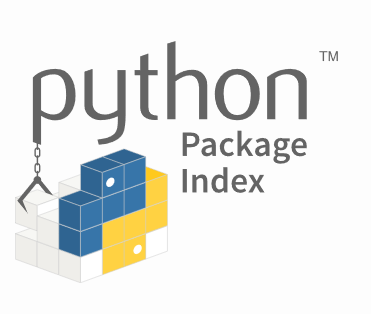 [Speaker Notes: earlier ways to structure code:
functions
classes]
Defining and importing a module
A module is only run once when imported several times
Some modules mentioned in the course
Ways of importing modules
m.py
m/__init__.py
m/__main__.py
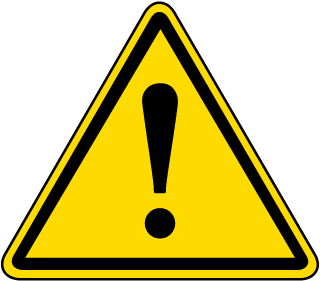 [Speaker Notes: 'from <module> import ....' will automatically load the full module, if it has not already been loaded]
__all__ vs import *
A module can control what is imported by import * by defining  __all__
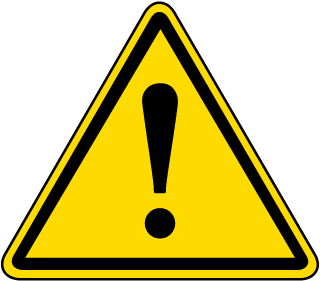 [Speaker Notes: numpy defines __all__ but e.g. matplotlib or matplotlib.pyplot do not]
Performance of different ways of importing
from math import sqrt 
appears to be faster than 
math.sqrt
[Speaker Notes: math.sqrt slowest
Could also use a local variable instead of a keyword argument. Performance about the same.]
Listing definitions in a module: dir(module)
https://docs.python.org/3/library/functions.html#dir
[Speaker Notes: Warning: dir is not necessarily the full list – it is just trying to generate a meaningfull list; technically it
calls the __dir__ method

set(numpy.__dir__()) - set(numpy.__all__)]
__name__
The variable __name__ contains the name of the module, or '__main__'  if the file is run as the main file by the interpreter
Can e.g. be used to test a module if the module is run independently
module importlib
Implements the import statement (Python internal implementation details)
importlib.reload(module) 
Reloads a previously imported module. Relevant if you have edited the code for the module and want to load the new version in the Python interpreter, without restarting the full program from scratch.
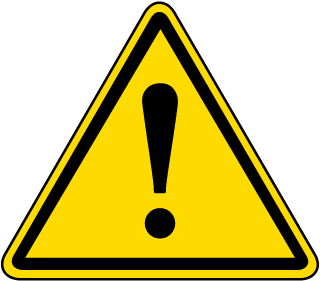 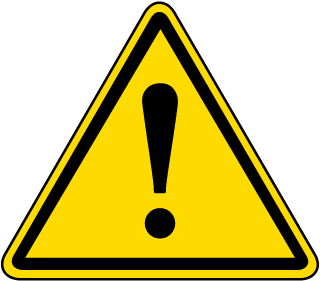 Packages
A package is a collection of modules (and subpackages) in a folder = package name
Only folders having an __init__.py file are considered packages
The __init__.py can be empty, or contain code that will be loaded when the package is imported, e.g. importing specific modules
A package with a subpackage
__pycache__ folder
When Python loads a module the first time it is compiled to some intermediate code, and stored as a .pyc file in the __pycache__ folder.
If a .pyc file exists for a module, and the .pyc file is newer than the .py file, then import loads .pyc – saving time to load the module (but does not make the program itself faster)
It is safe to delete the __pycache__ folder – but it will be created again next time a module is loaded
Path to modules
Python searches the following folders for a module in the following order:
 The directory containing the input script / current directory
 Environment variable PYTHONPATH
 Installation defaults
The function path in the modul sys returns a list of the paths
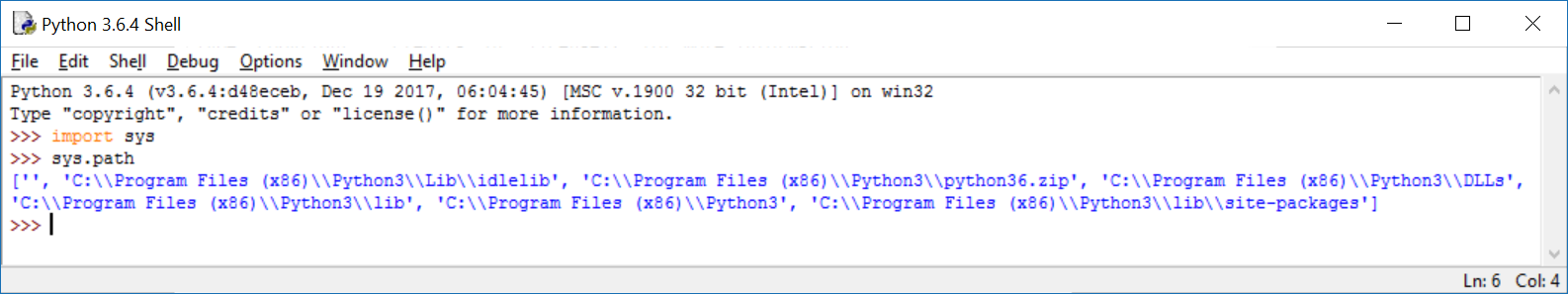 Setting PYTHONPATH from windows shell
set PYTHONPATH=paths separated by semicolon(only valid until shell is closed)
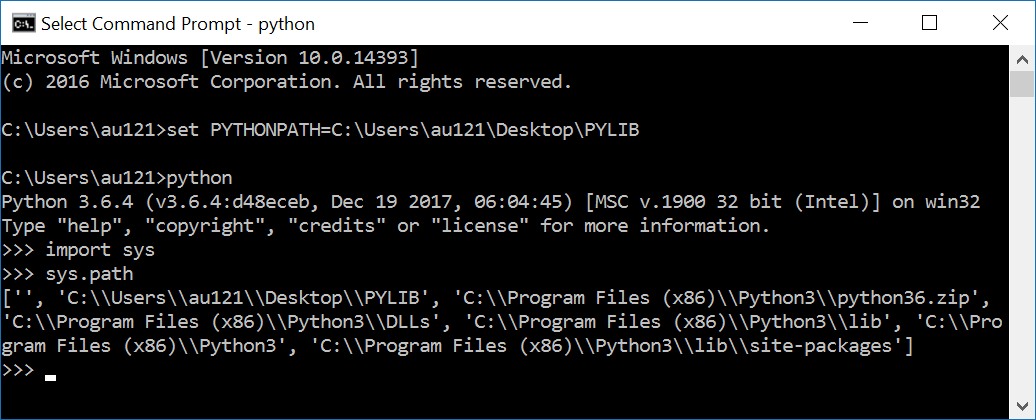 [Speaker Notes: Why double-\ (since Python string)]
Setting PYTHONPATH from control panel
Control panel > System > Advanced system settings > Environment Variables  > User variables > Edit or New PYTHONPATH
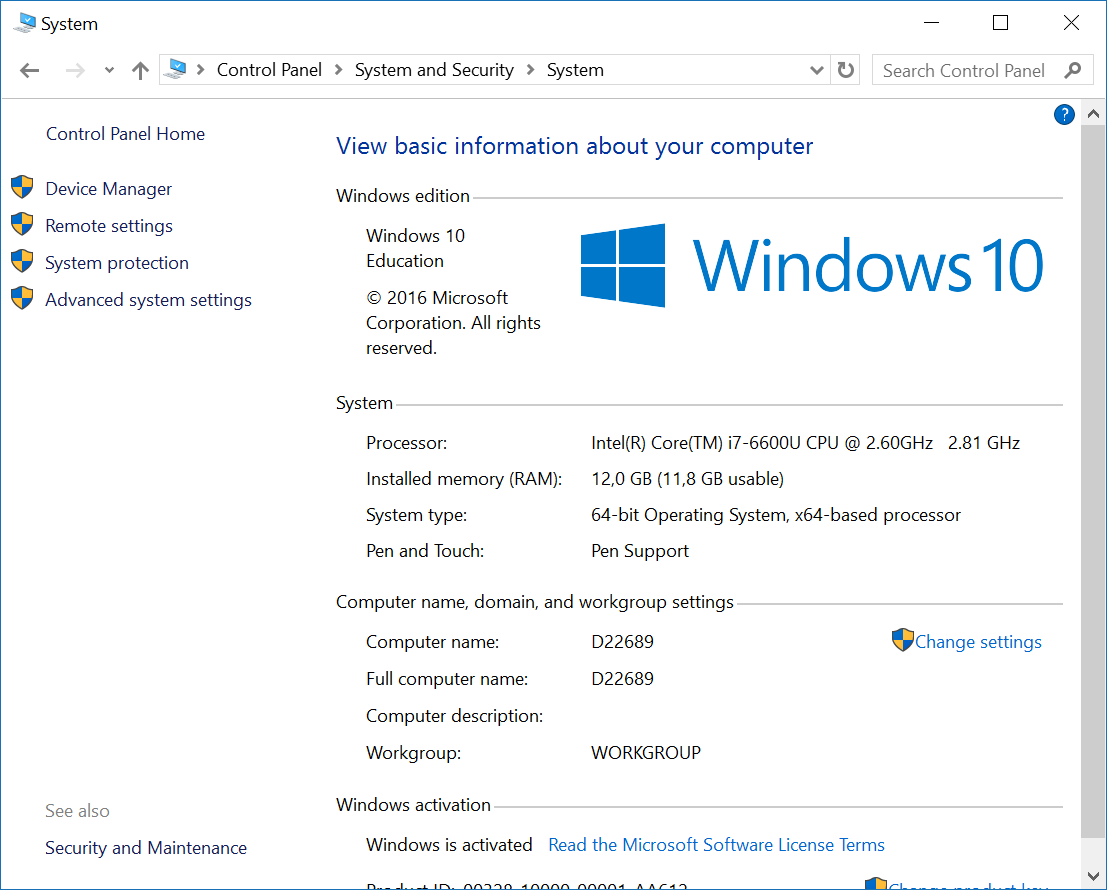 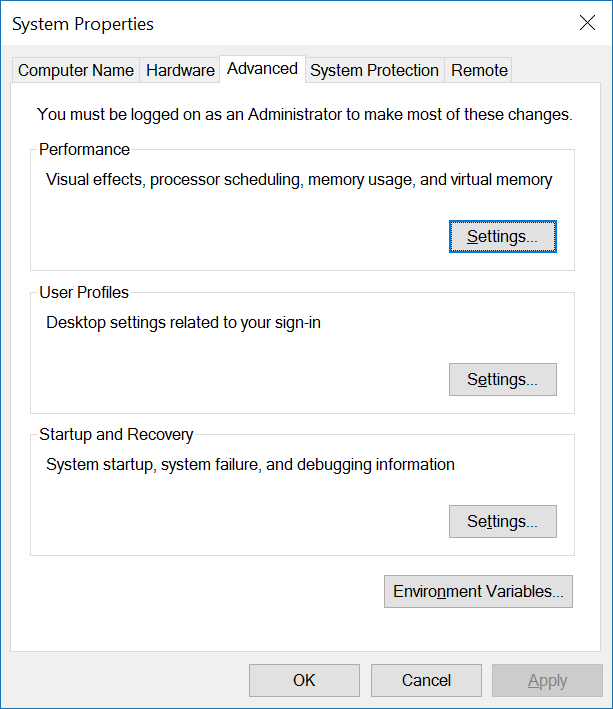 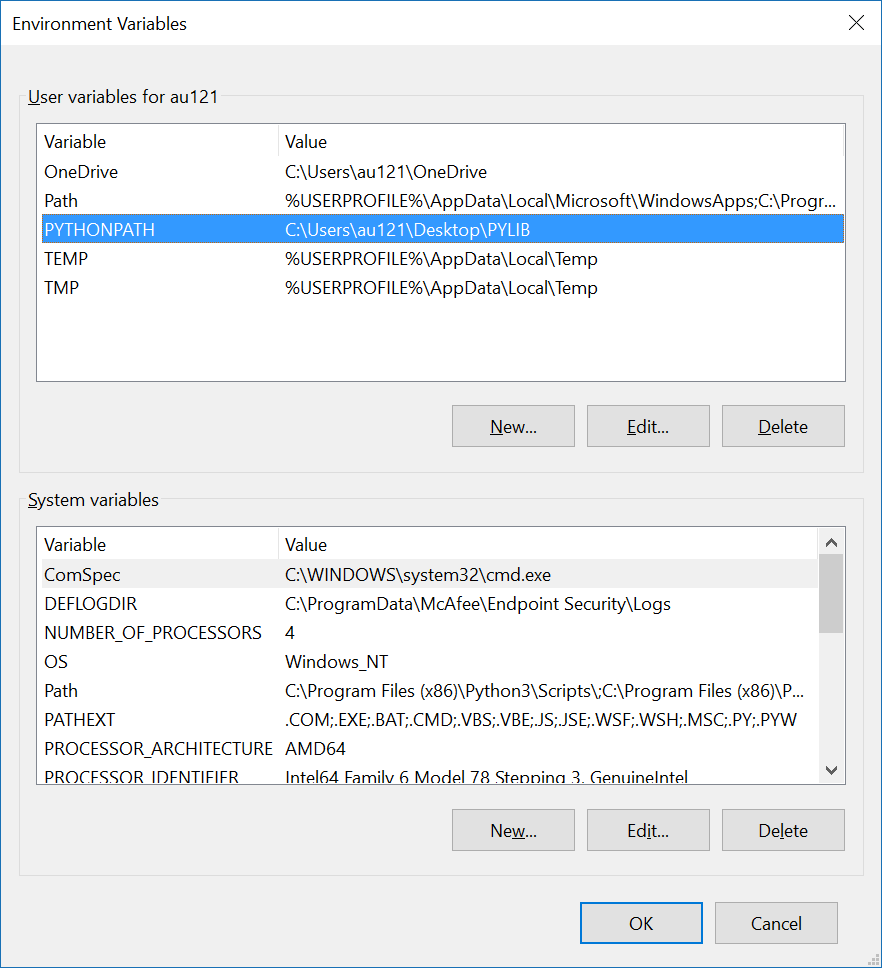 www.python.org/dev/peps/pep-0020/
module heapq (Priority Queue)
Implements a binary heap (Williams 1964).
Stores a set of elements in a standard list, where arbitrary elements can be inserted efficiently and the smallest element can be extracted efficiently

		heapq.heappush
		heapq.heappop
docs.python.org/3/library/heapq.html
J. W. J. Williams. Algorithm 232: Heapsort. Communications of the ACM (1964)
[Speaker Notes: Used by scheduling exercise]
Valid heap
A valid heap satisfies for all i:
       L[i] ≤ L[2∙i +1] and L[i] ≤ L[2∙i + 2]

heapify(L) rearranges the elements in a list to make the list a valid heap
J. W. J. Williams. Algorithm 232: Heapsort. Communications of the ACM (1964)
Why heapq ?
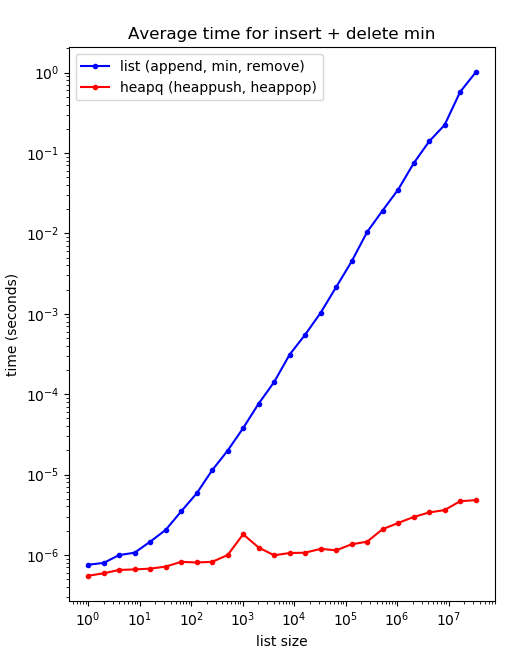 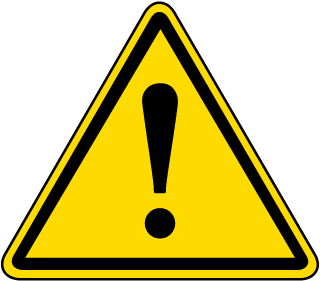 min and remove on a list take linear time (runs through the whole list)
heapq supports heappush and heappop in logarithmic time
For lists of length 30.000.000 the performance gain is a factor 200.000
J. W. J. Williams. Algorithm 232: Heapsort. Communications of the ACM (1964)
A
B
B
Avoid out of memory error for largest experiment, by allowing old L to be garbage collected
Reduce noise in experiments by forcing Python garbage collection before measurement
A
B
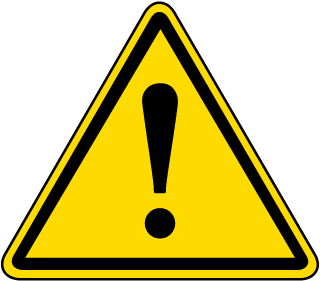